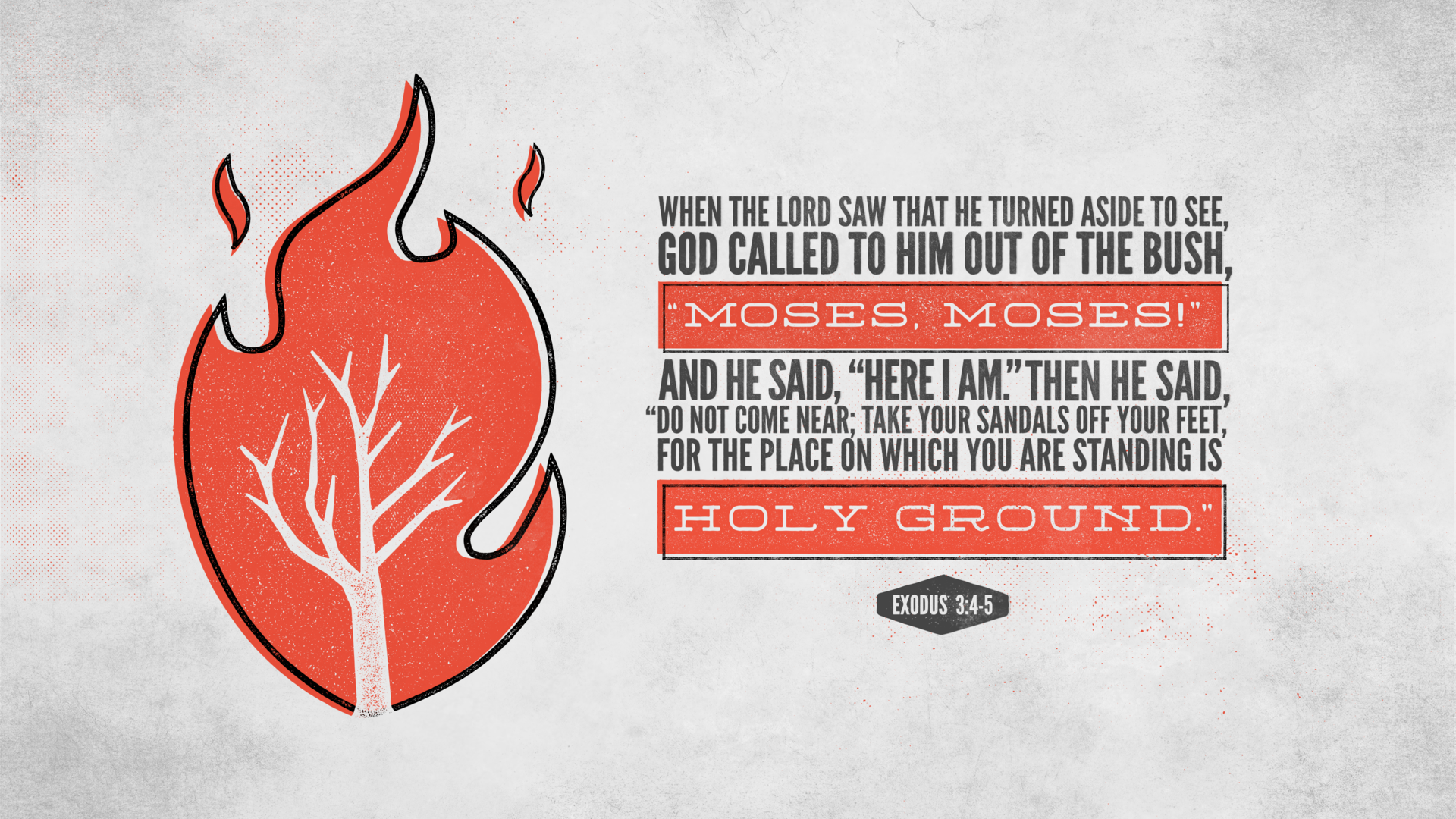 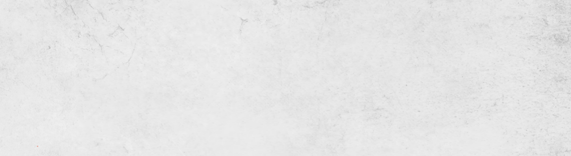 Holiness and Belief
Numbers 20:1-13
Israel Tests Yahweh
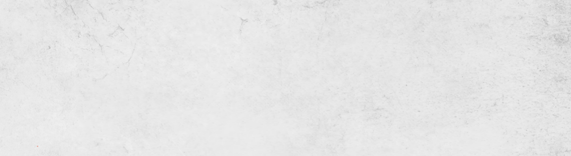 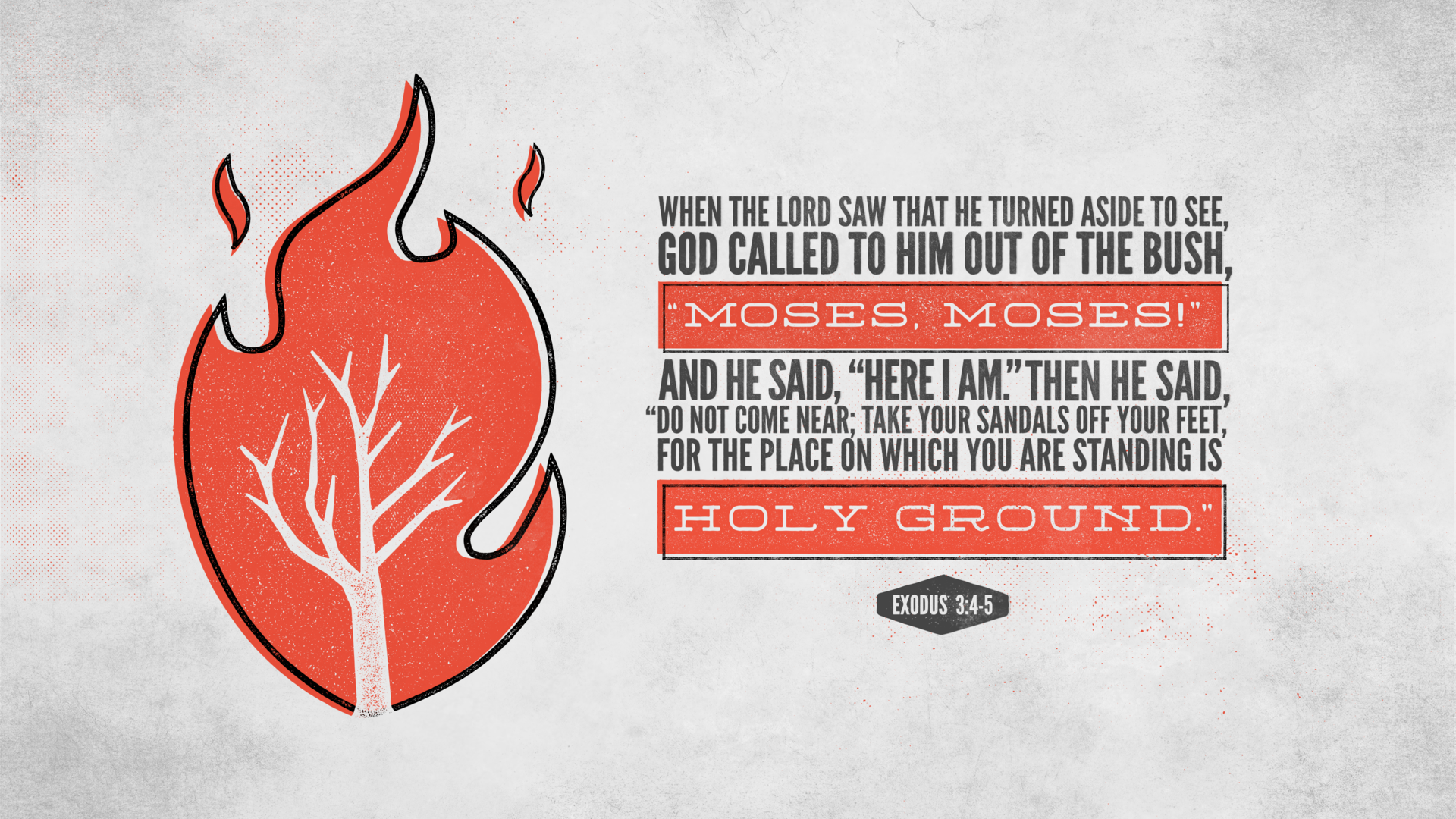 Israel’s failure to treat God as holy was rooted in a failure to remember both His deeds and nature.
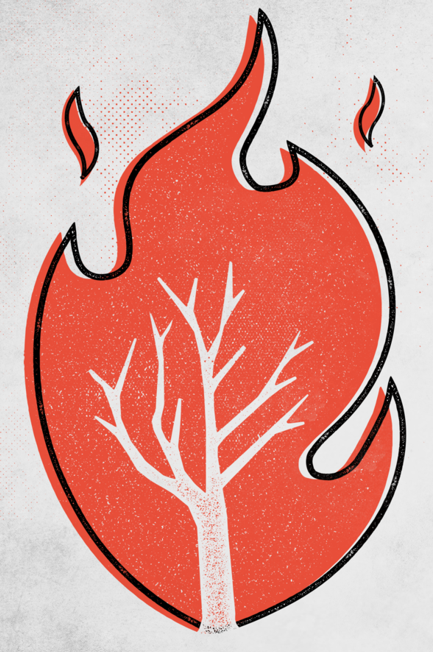 Israel Tests Yahweh
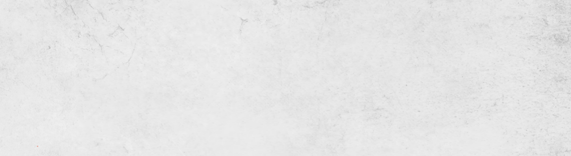 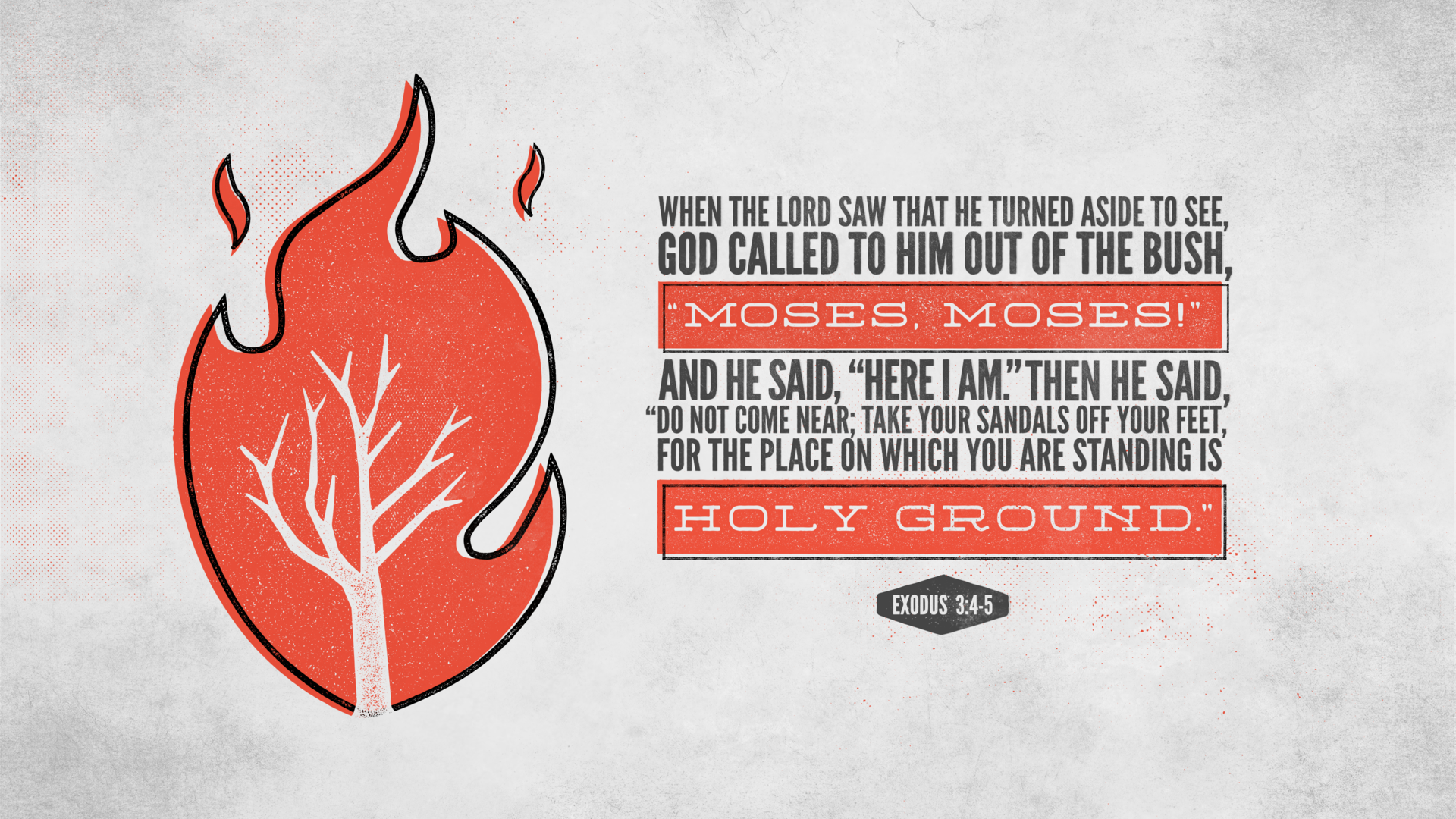 Israel’s failure to treat God as holy was rooted in a failure to remember both His deeds and nature.
This failure led them speak rashly—placing blame on God and His representatives and longing for the harsh hand of worldly powers.
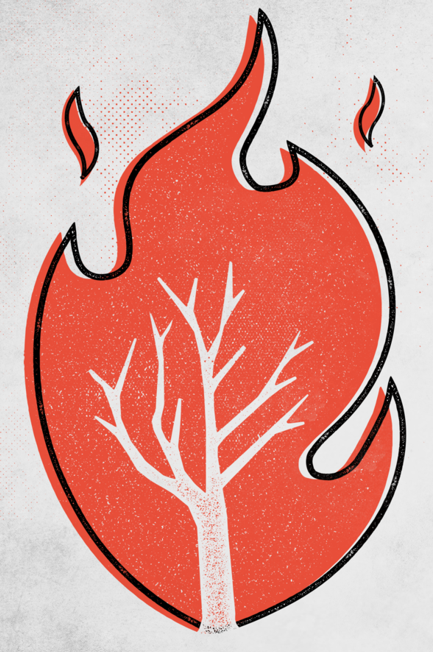 Yahweh Extends Mercy
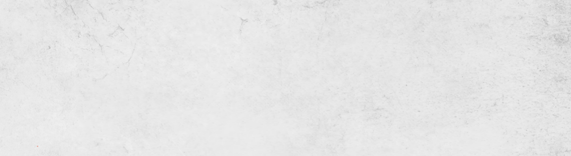 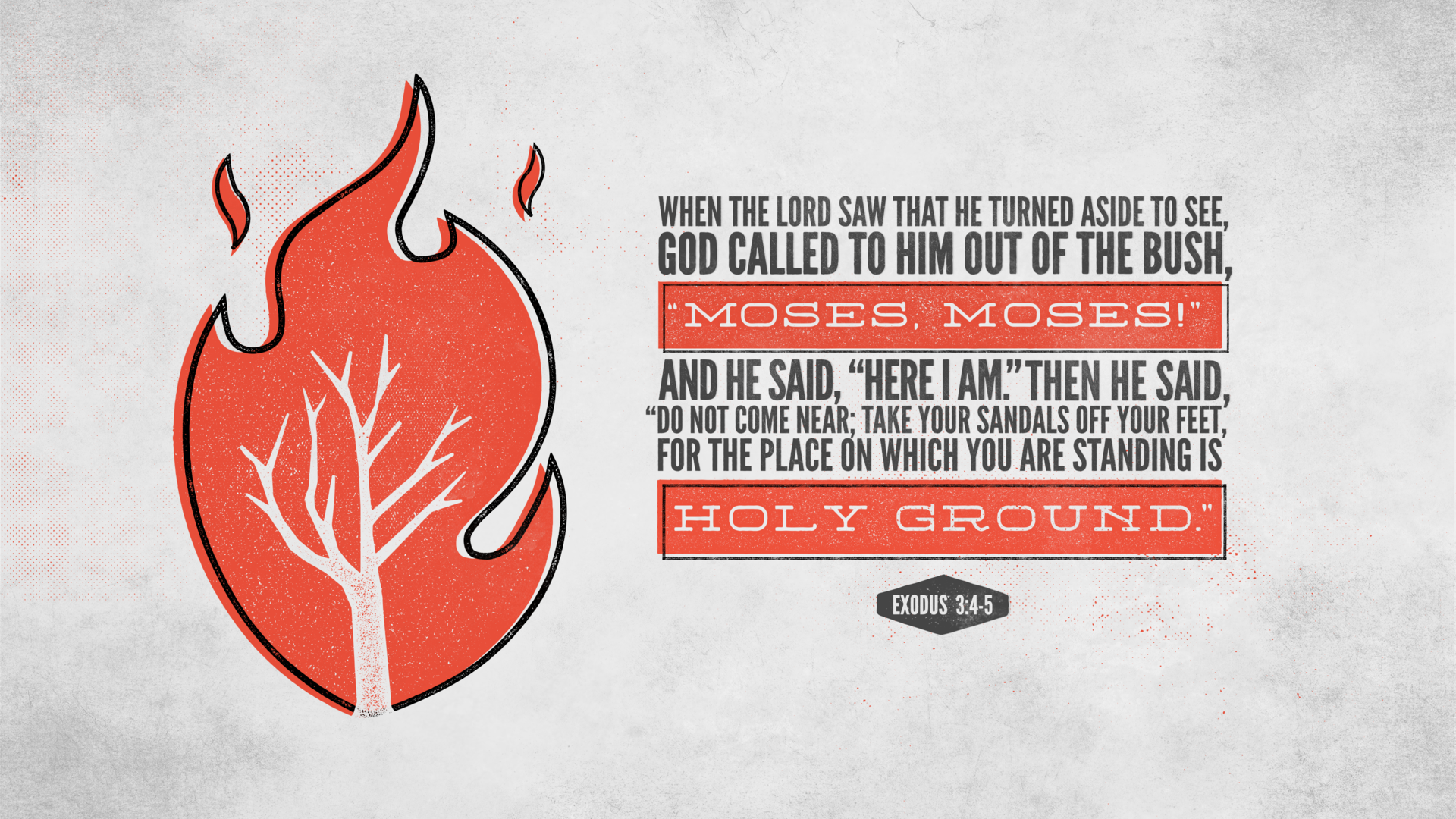 A brutish dictator would respond to this blasphemy with an instant and violent retribution.
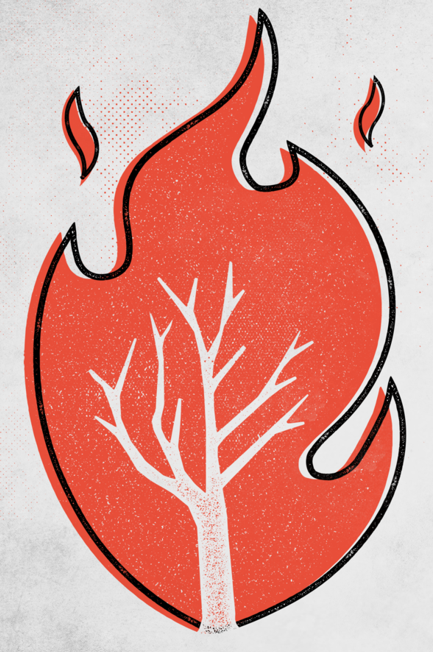 Yahweh Extends Mercy
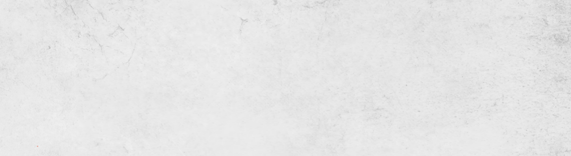 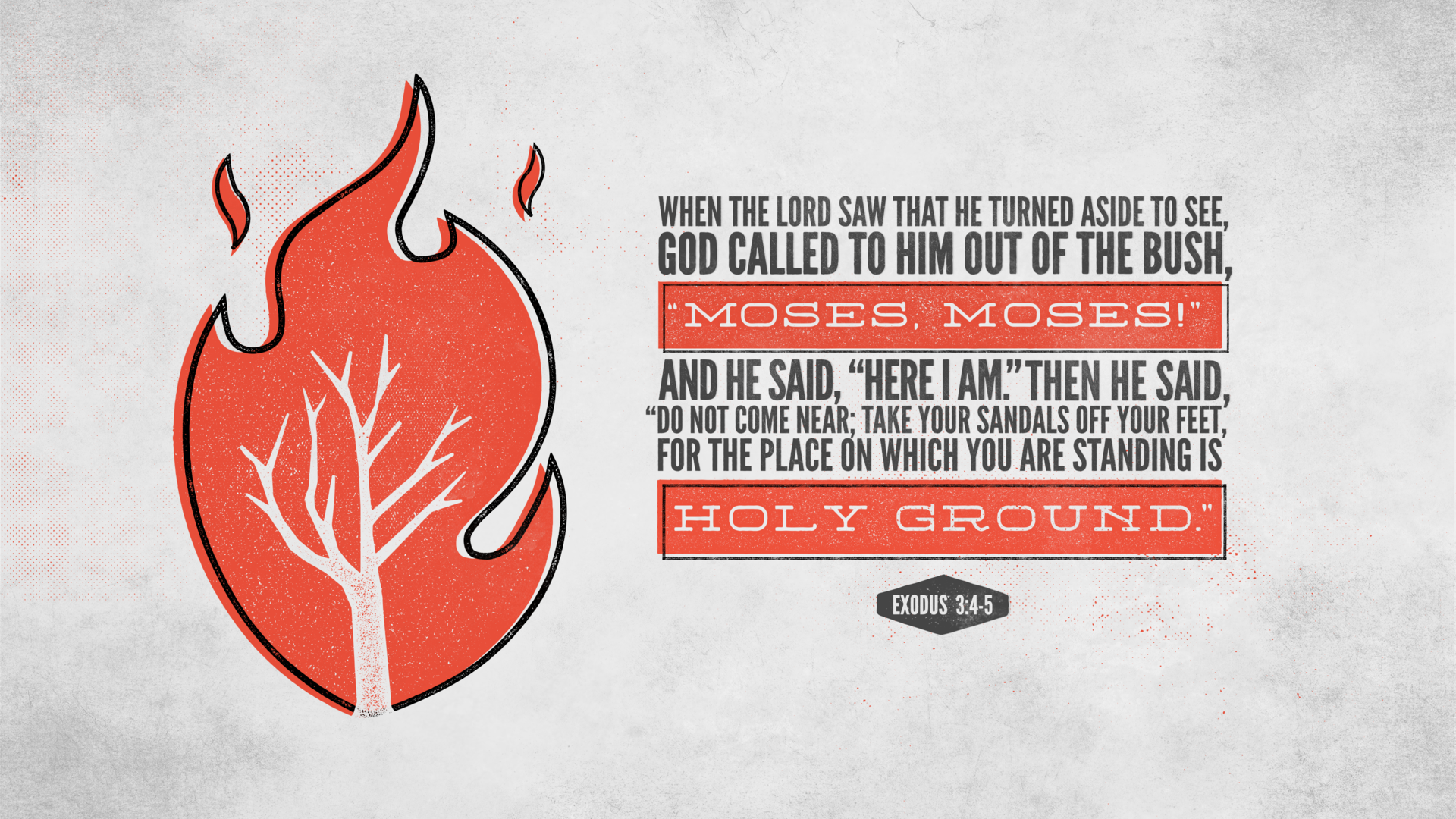 A brutish dictator would respond to this blasphemy with an instant and violent retribution.
But Yahweh is both merciful—extending goodness to those who disregard His love, as well as mindful of the holiness of His Name—which involved protecting and preserving His people.
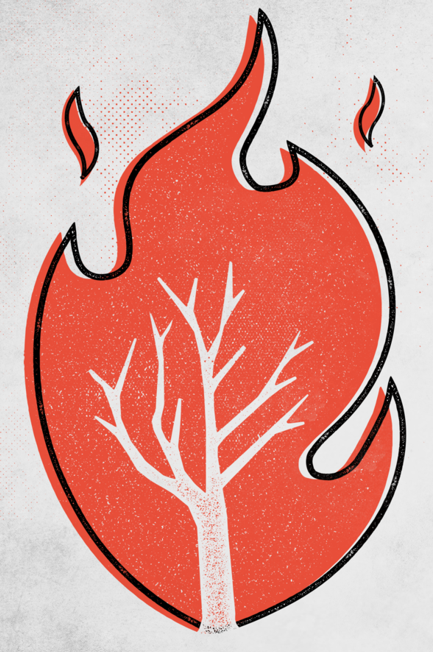 Yahweh is not Honored
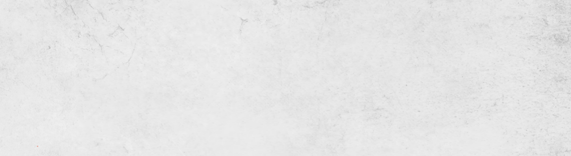 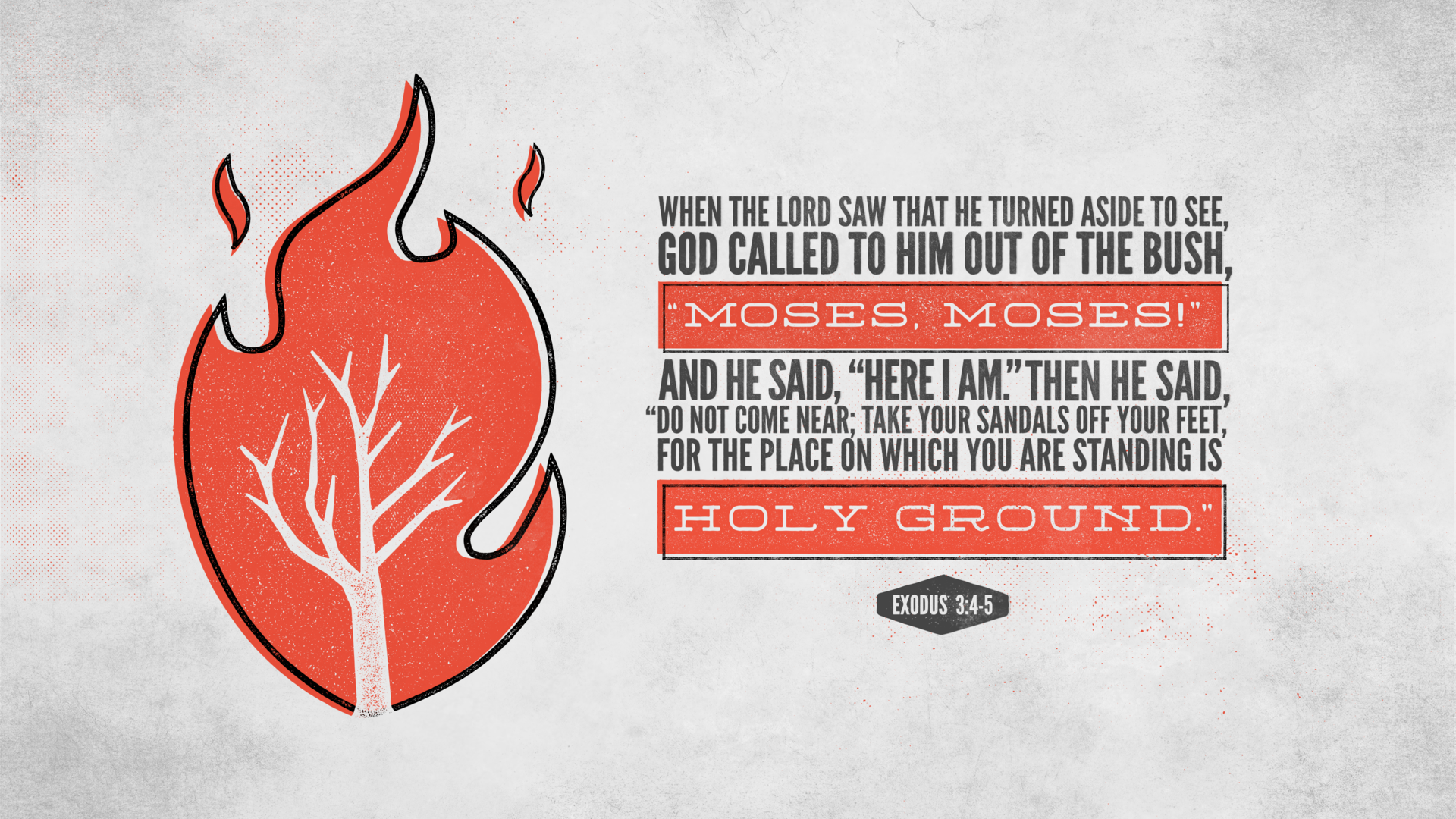 Moses, who had lived a life of obedience, stumbled through his anger and frustration—he did not present God as holy to the people nor did he accurately see himself.
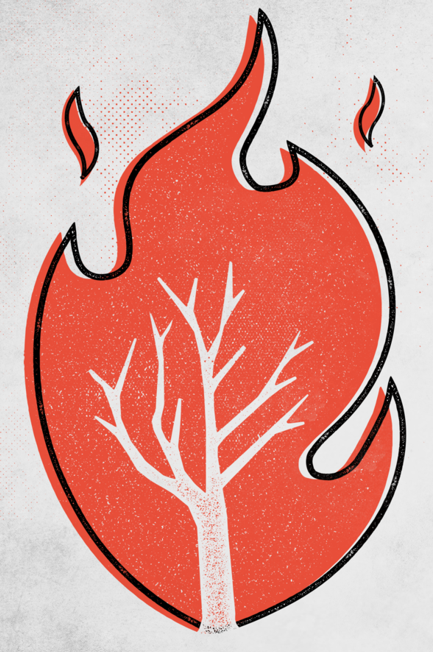 Yahweh is not Honored
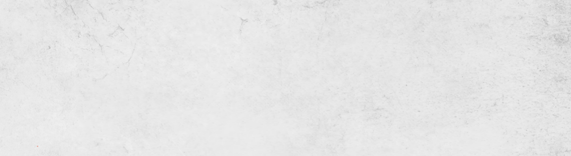 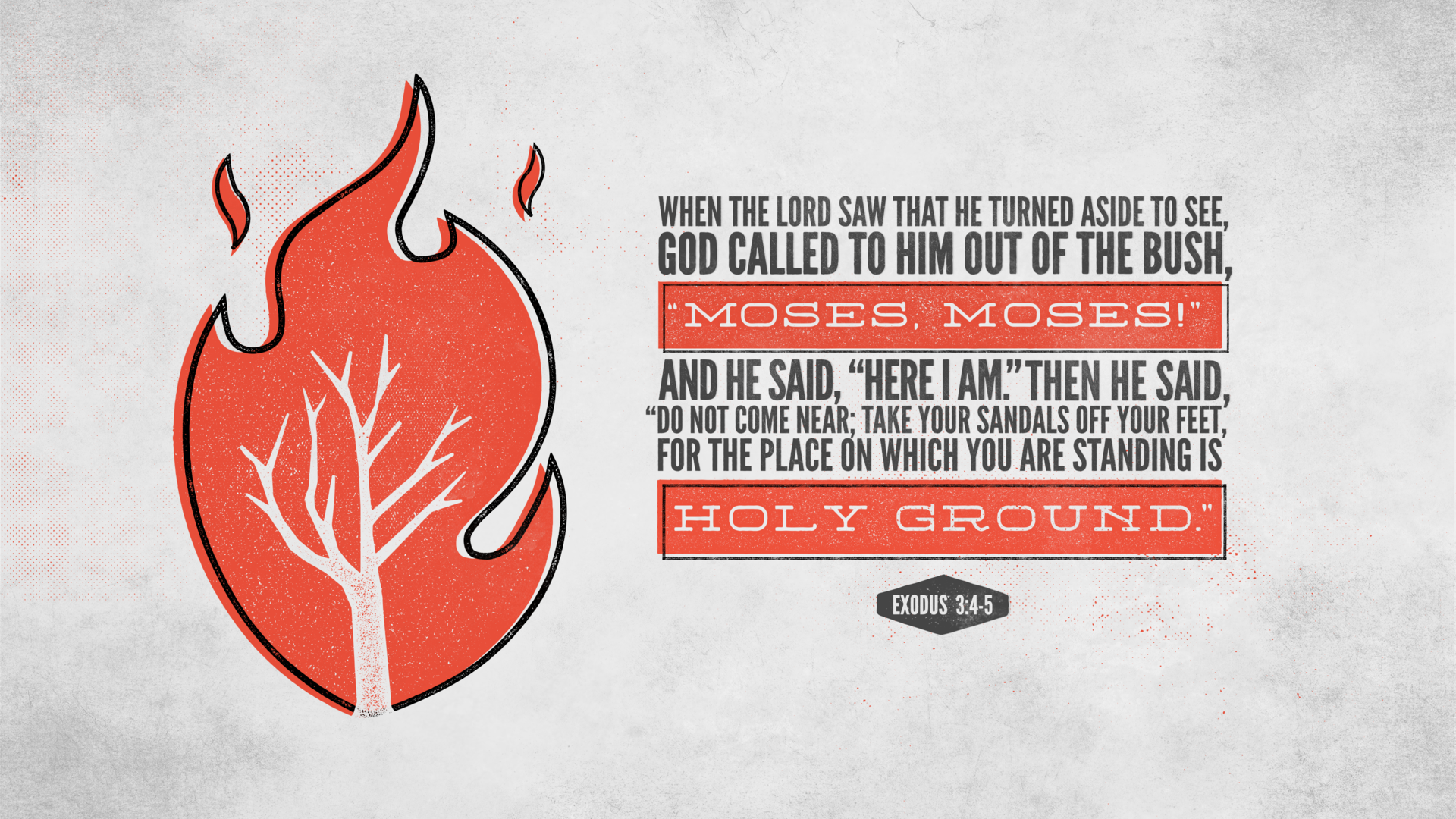 Paul explains the further disregard for holiness as the Rock was the presence of Christ, which need not be struck twice.
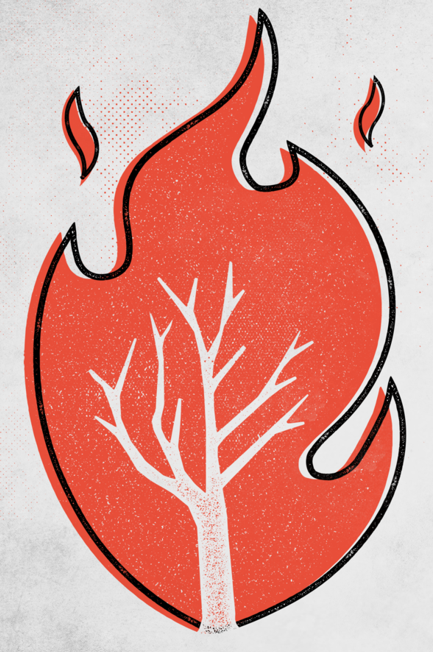 Parallels and Resolution
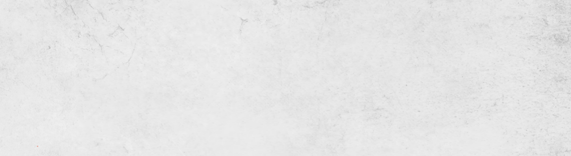 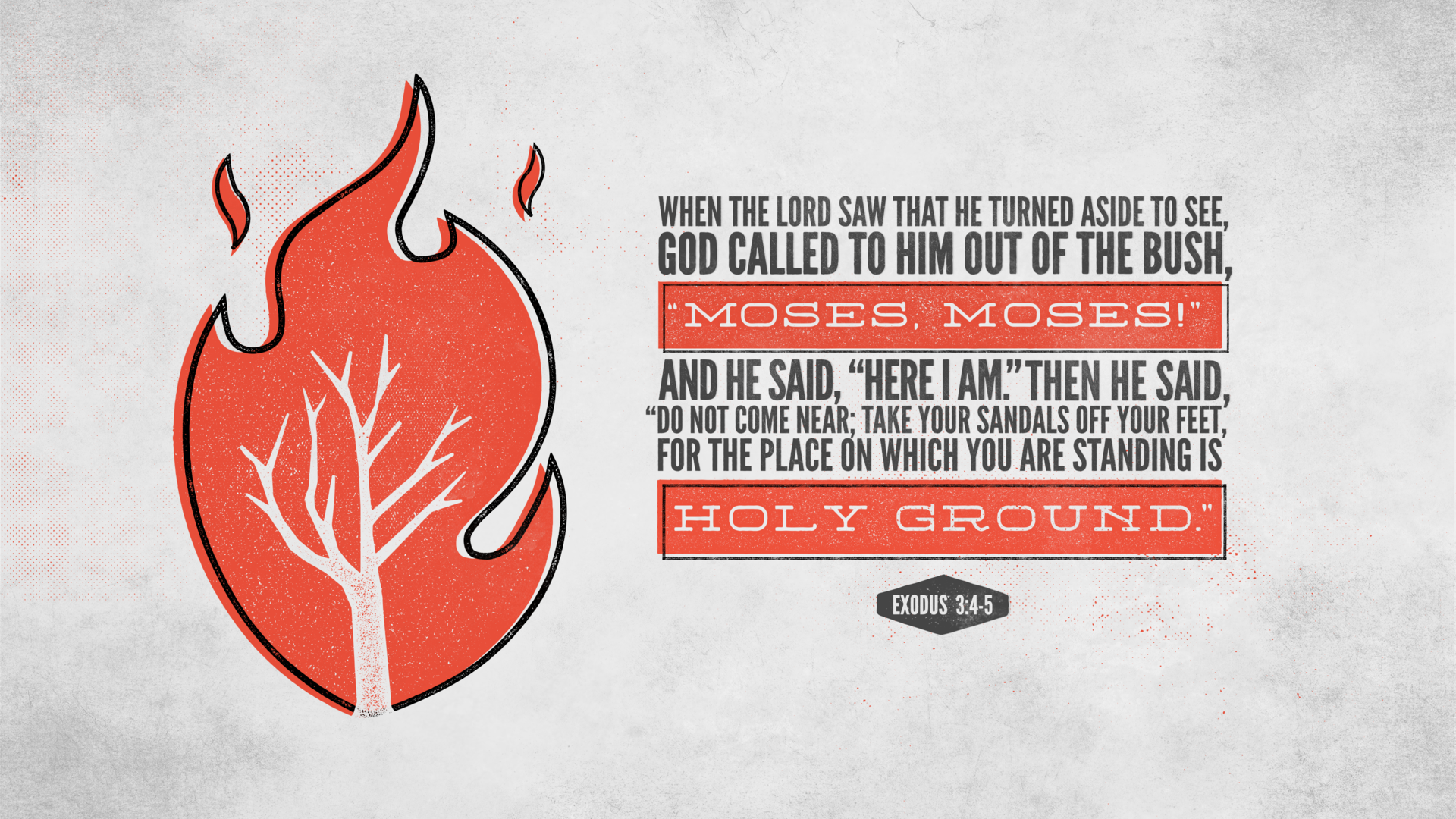 Faith and belief are more than theory—a genuine embrace will ensure that God is treated as holy in word and deed.
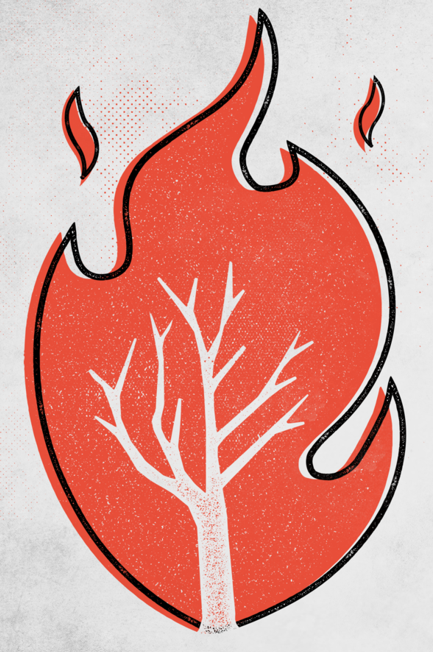 Parallels and Resolution
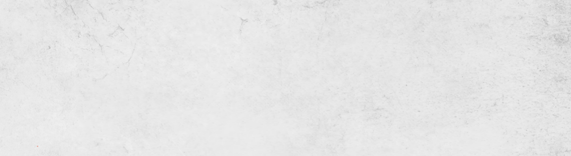 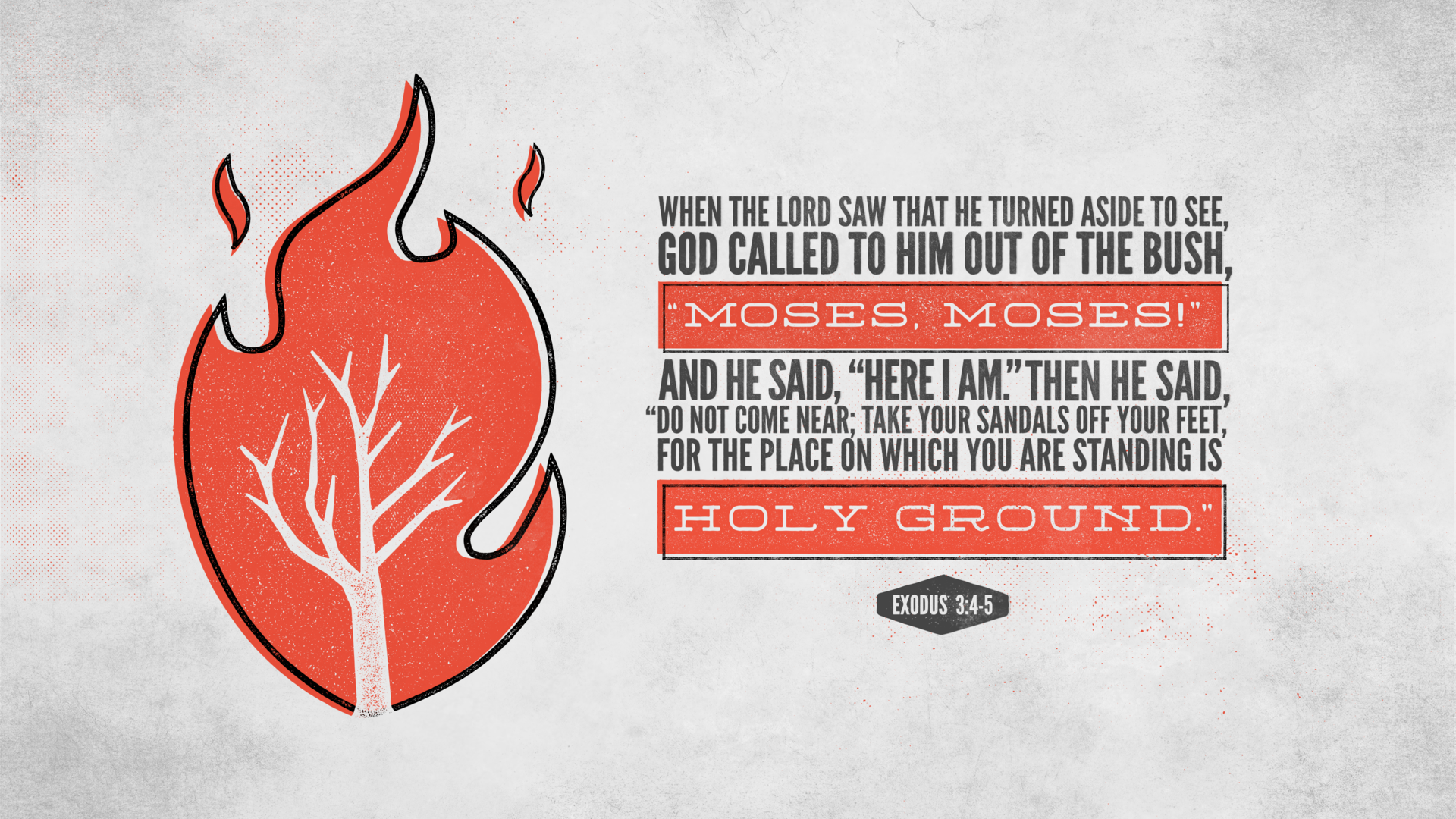 Faith and belief are more than theory—a genuine embrace will ensure that God is treated as holy in word and deed.
Disregarding the holiness of God will lead to our words and deeds being used violently toward God and each other.
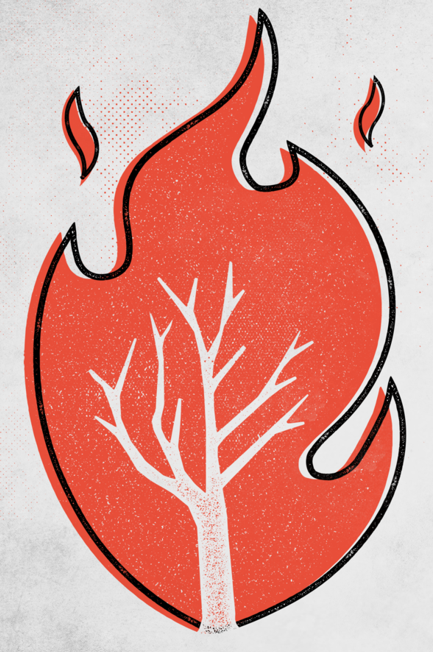 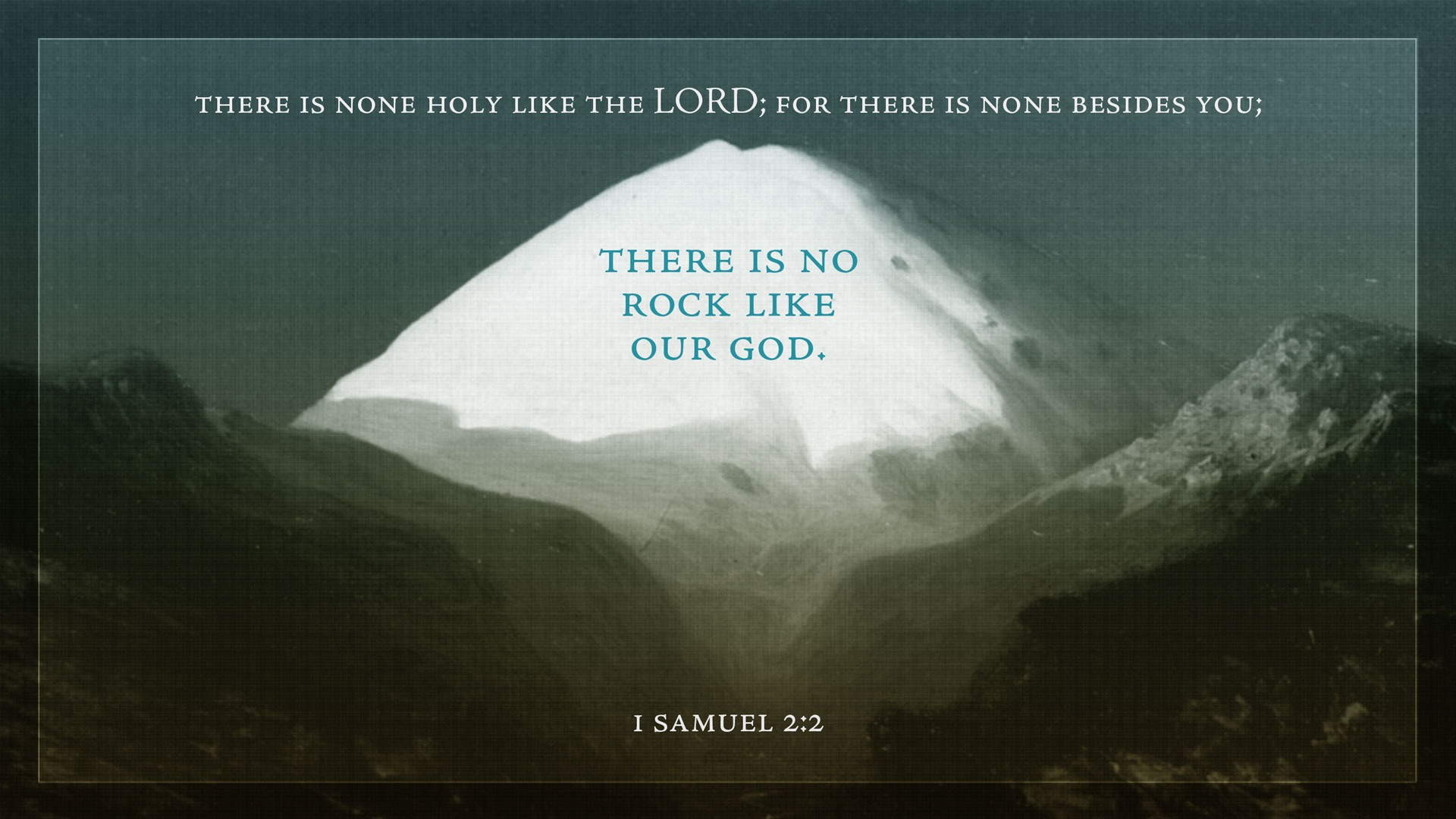